[YOUR COMPANY NAME] SOCIAL MEDIA REPORT
[Date]
[Your name]
[Your title], [Your team]
[email address]
[place your logo here]
Instructions for using this template
Once you’ve followed the advice in our guide to creating a social media report, you’re ready to start filling out this template.

To make edits, you’ll need to make your own copy. To do that, click the File tab in the upper left hand corner of your browser. Then select Make a copy… Once you’ve done that, you’ll have your own version of the template to fill out.
Note:  Slides with a light blue background,   like this one, are instructions to help you customize the template. Before you share your strategy with stakeholders, remember to  remove them from the presentation.
Introduction
Writing an effective introduction
An introduction should provide context so your readers understand what to expect in the rest of the report. It should not exceed one page.

The introduction to your social media report should summarize your:

Intended goals
Strategy
Tactics
Success metrics
Introduction
Intended goals:

Overall strategy: 

Summary of tactics:

Success metrics:
Success Snapshot
What is a success snapshot?
Provide a quick summary of a campaign’s performance (or of your monthly or weekly performance, if it’s a regular report). This is just a quick overview of the most important results. If your viewers only see one slide in your report, it should be this slide.

For example, you might want to list high-level data like total new followers, total engagements, or total website traffic. You’ll get into the details in the next section. 

Use green for targets that you reached or exceeded, and orange for targets you missed.
Success Snapshot
Between [date] and [date], we achieved the following:
New Followers
Website Visits
Engagements
XXX
XXX
XXX
Target of XX
Target of XX
Target of XX
Data Tracking
Data tracking
For context, it’s a good idea to provide some previous results as well. If you’re reporting on a campaign, look for a similar past campaign so you can compare what you achieved. If you’re creating a regular weekly or monthly report, track your results compared to the previous several weeks or months so you can start to see any ongoing trends. 

The specific data you’ll want to include in your social media marketing report will depend on the goals and related metrics that you’re tracking. For a full breakdown of all the numbers you might want to include in your social media report, check out our post on social media metrics that really matter.

Number of posts
Net followers gain or loss
Number of likes
Post reach
Instagram Performance
[Date range]
[Comparison date range]
Top performing post 

[insert image and link here]
Facebook Performance
[Date range]
[Comparison date range]
Top performing post 

[insert image and link here]
Twitter Performance
[Date range]
[Comparison date range]
Top performing post 

[insert image and link here]
YouTube Performance
[Date range]
[Comparison date range]
Top performing post 

[insert image and link here]
LinkedIn Performance
[Date range]
[Comparison date range]
Top performing post 

[insert image and link here]
Other Standout Results
Standout results
Sometimes the numbers don’t fully capture the results of a campaign. Maybe you made contact with a key influencer for the first time. Or maybe a particularly compelling testimonial came in through social that you’ll be able to use in future marketing campaigns. 

Use this space to report on forms of success that are relevant to your goals, but not easily captured in a chart.
Other Standout Results

[insert result]
[insert result]
[insert result]
Analysis
Auditing your social media presence
Use this space to go beyond simple reporting and analyze what the data actually means. 

For example, rather than reporting the number of clicks you drove to your website, you might want to analyze how much of total website traffic is coming from social campaigns. Or discuss how the results compare to previous campaigns, and hypothesize why. 

Let people know why you got the results you did, and what they mean. Choose a few high level results to focus on.
Analysis
Takeaway 1
What happened?
Why did it happen?
How do we know why it happened?
What did we learn from it?


Takeaway 2
What happened?
Why did it happen?
How do we know why it happened?
What did we learn from it?
Conclusion
Concluding your report
Summarize your overall learnings and how the results of this campaign will affect strategy for future campaigns.
Overall Learnings
Overall learning 1



Overall learning 2



Overall learning 3
Future Strategies
What worked?



What didn’t work?



How will we adjust our strategy in the future?
Action items
[“We will track Story replies in addition to views”]

[“We will shut down X account”]

[“We will focus on Y and Z platforms to drive brand awareness”]

[etc.]
Do more with social media in less time
Use Hootsuite to manage your entire social media strategy from one easy-to-use dashboard.

Here are just a few of the things you can do with the tool: 

 Create, curate, and publish    awesome content to all your social profiles from one place
Schedule posts in advance, then   visualize and organize posts   for all social networks in an interactive calendar
Find and filter social conversations by keyword, hashtag, and location to   see what people are saying   about your brand, competitors, and industry
Quickly and effectively   respond to all messages and comments   from a single inbox
Get easy-to-understand performance reports to   see what’s working and where you can improve  
++ much more!
Your Action:   Try Hootsuite for free   or   watch a demo   to see what the Enterprise product can do.
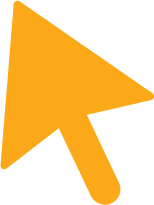